Το γράμμα Χ,χ
Νίκη Ευαγόρου
Νηπιαγωγείο Ριζοκαρπάσου
2020-21
χελώνα
χαλί
χελιδόνι
χέρια
χαλούμι
χιονάνθρωπος
χάρακας
χιόνι
χαρά
χωνί
Ας δούμε ξανά τι μάθαμε
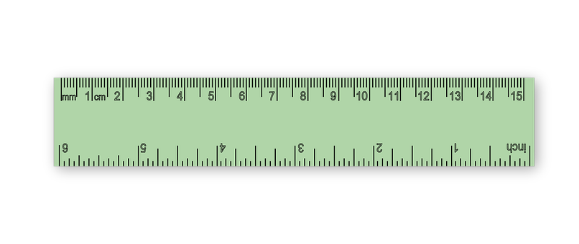 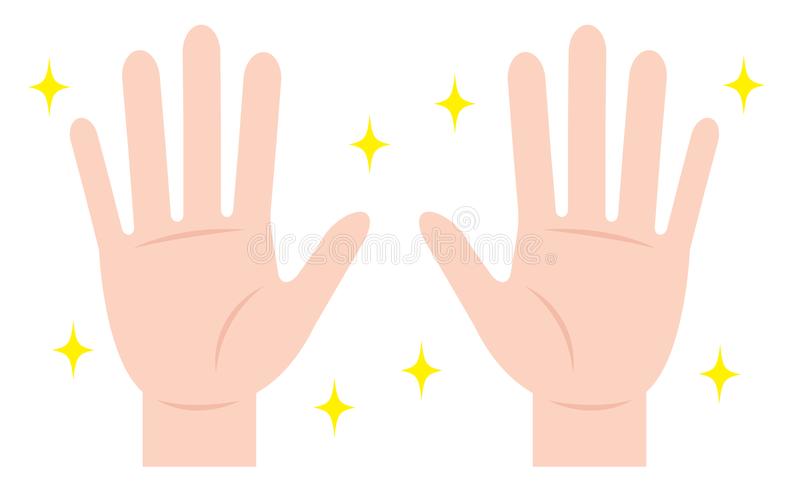 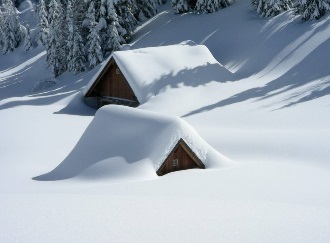 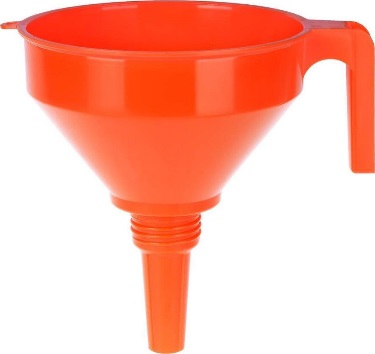 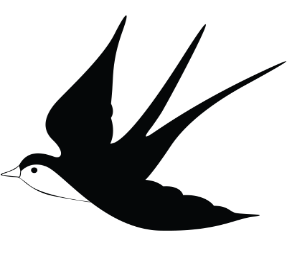 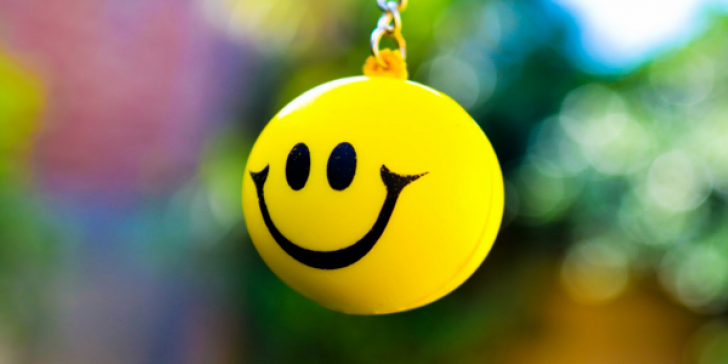 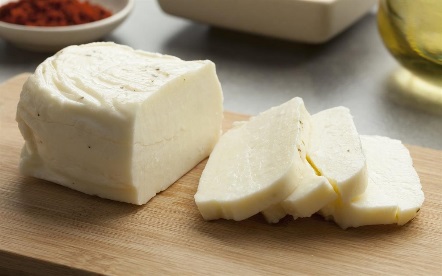 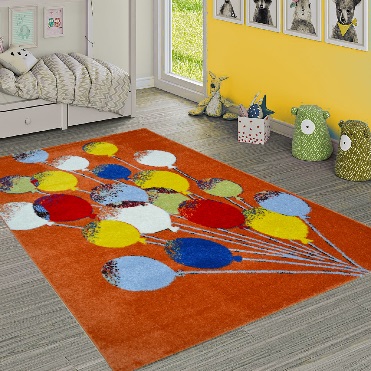 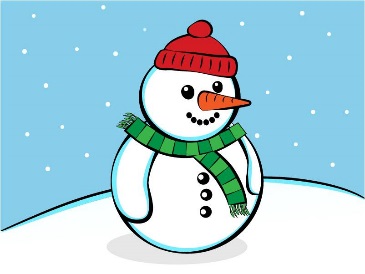 Χ,χ
Όλες οι εικόνες – λέξεις που είδαμε σήμερα ξεκινούν από τη φωνούλα Χ,χ
Ας πούμε όλοι μαζί   Χχχχχ…..
Ας γράψουμε στον αέρα το Χ
Ας σχηματίσουμε με τα ξυλάκια μας το γράμμα χ